英語教學分享


 Patrick
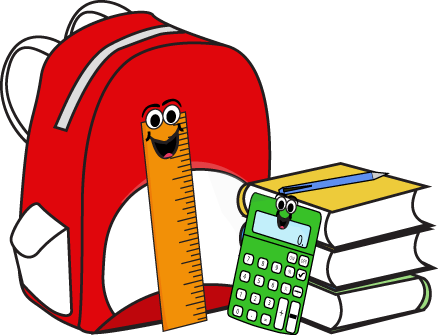 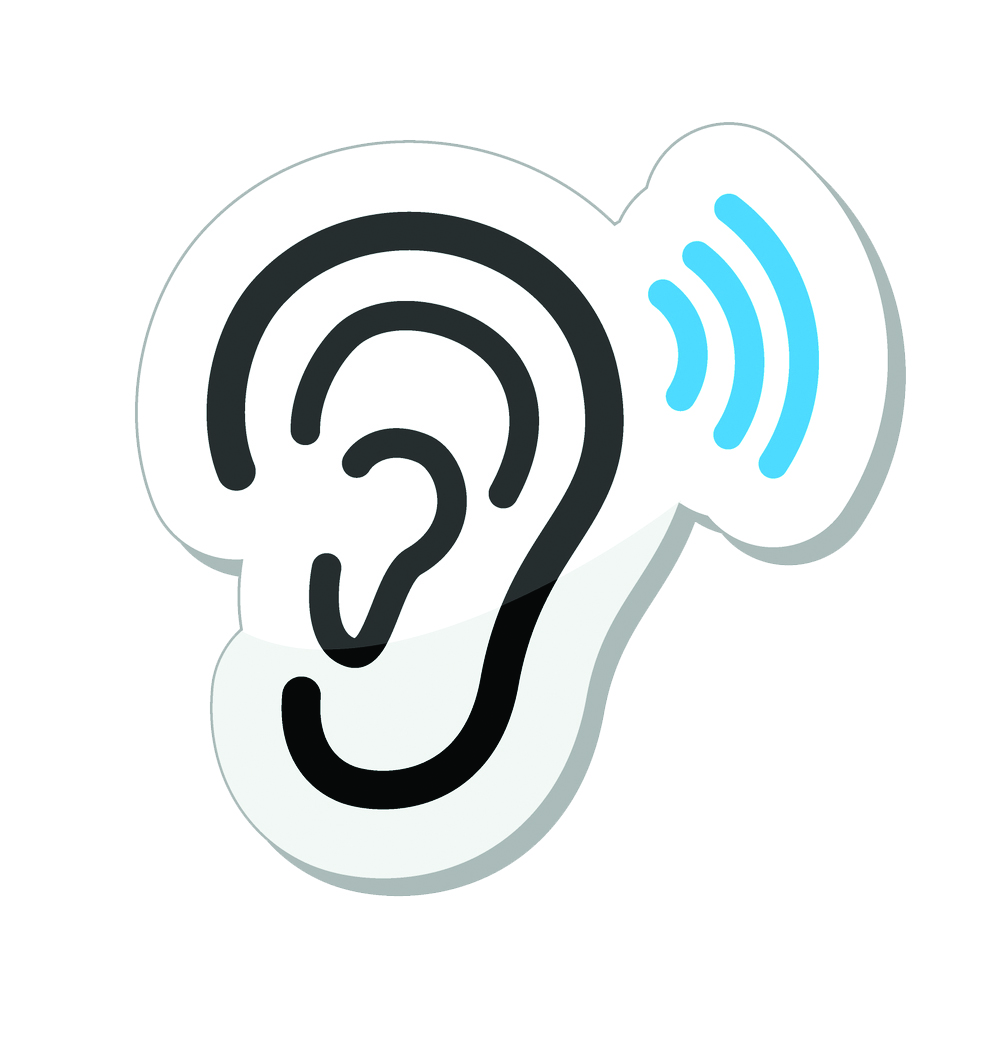 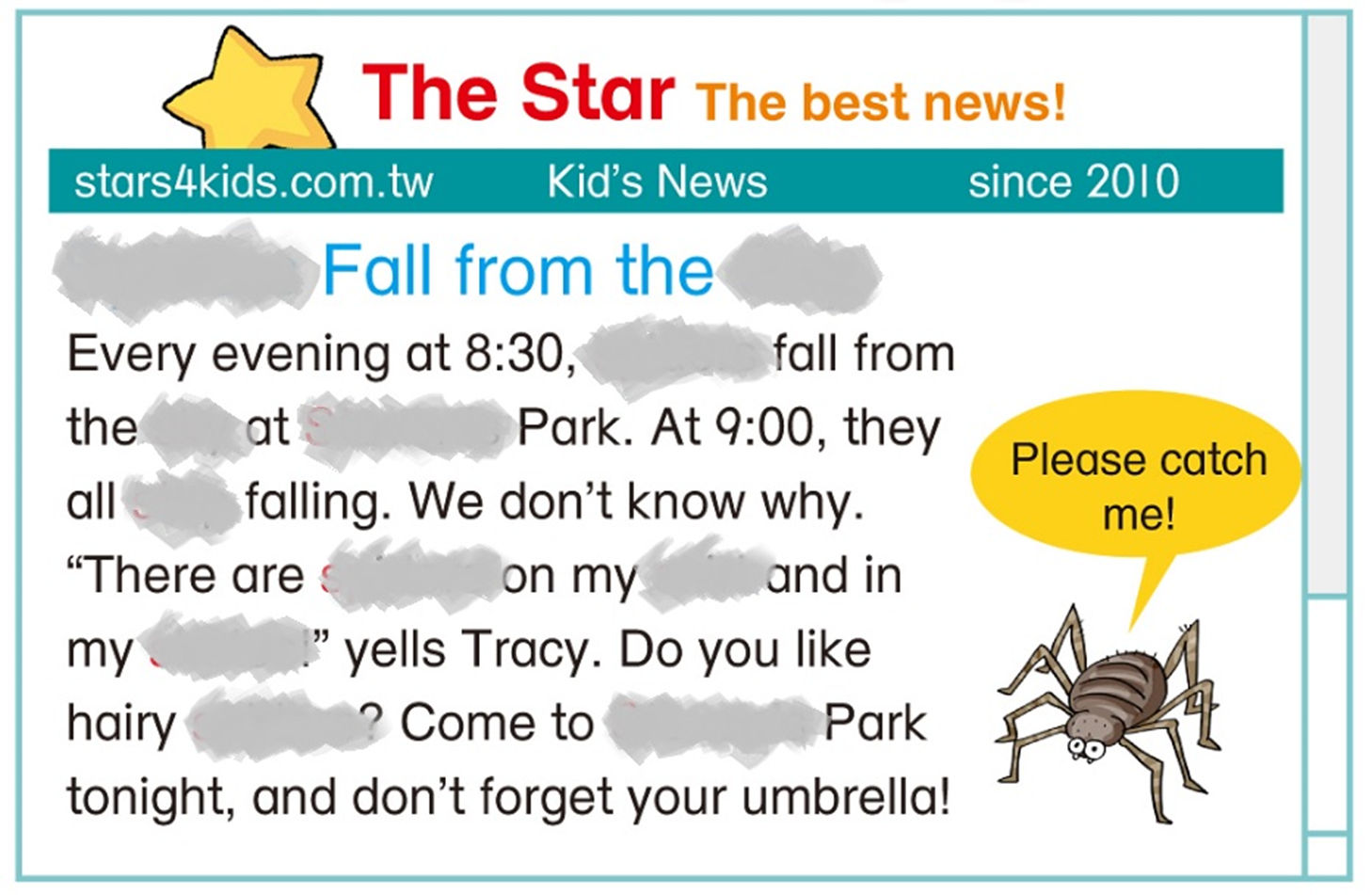 1
2
3
4
5
6
7
8
9
10
11
skirt
dress
jeans
shoes
socks
T-shirt
shorts
jacket
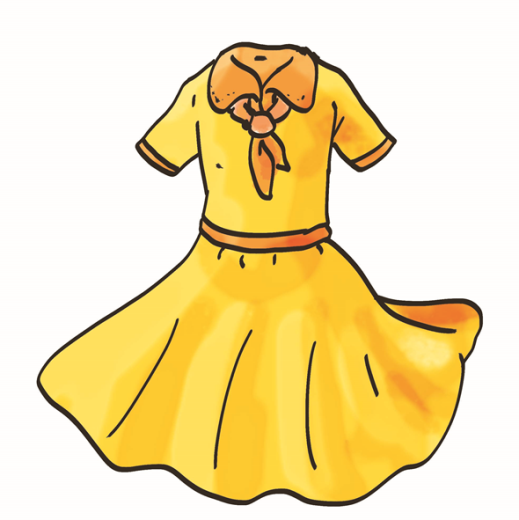 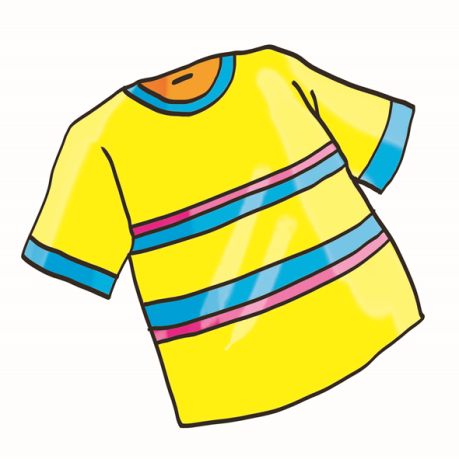 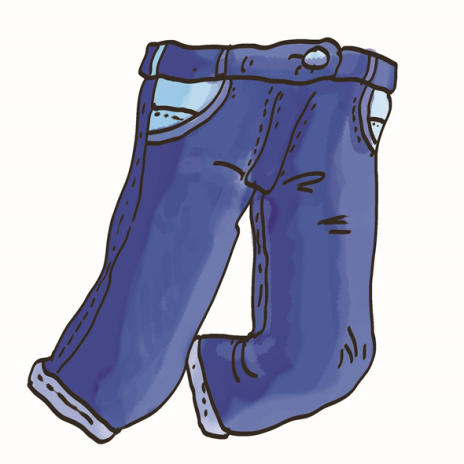 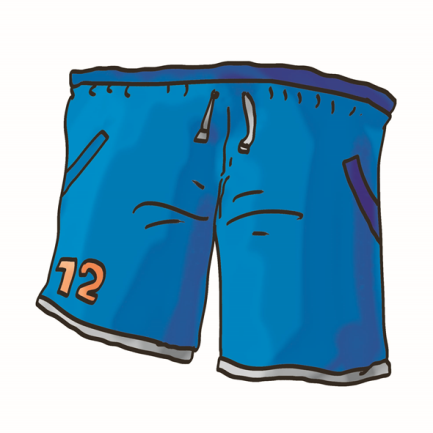 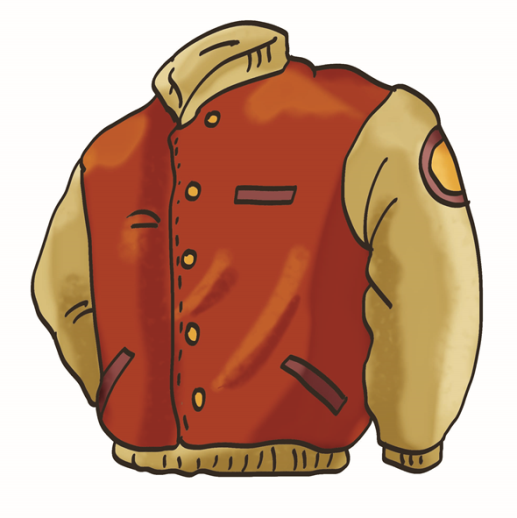 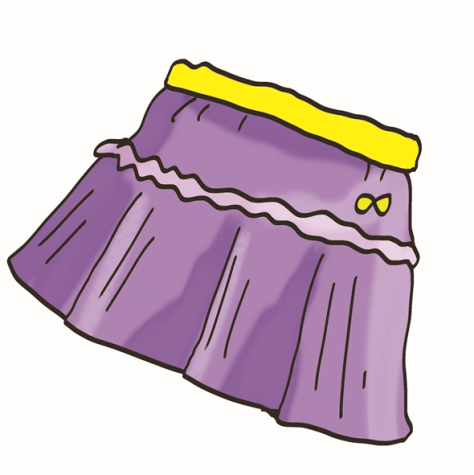 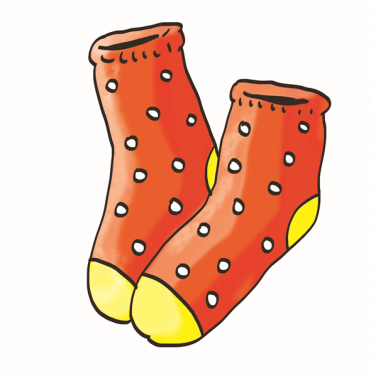 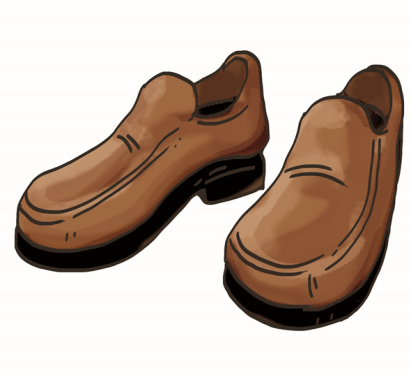 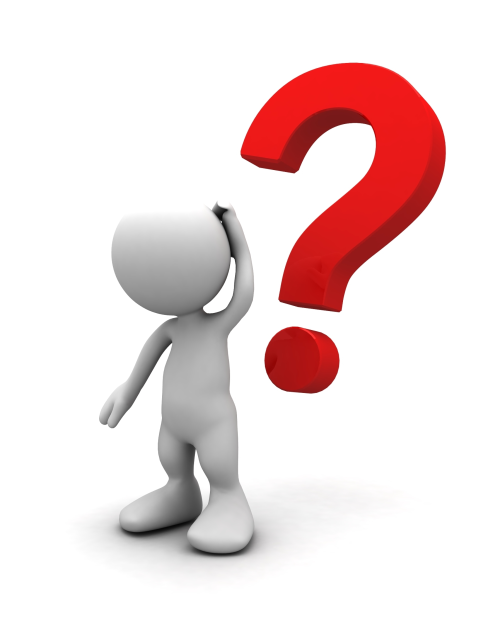 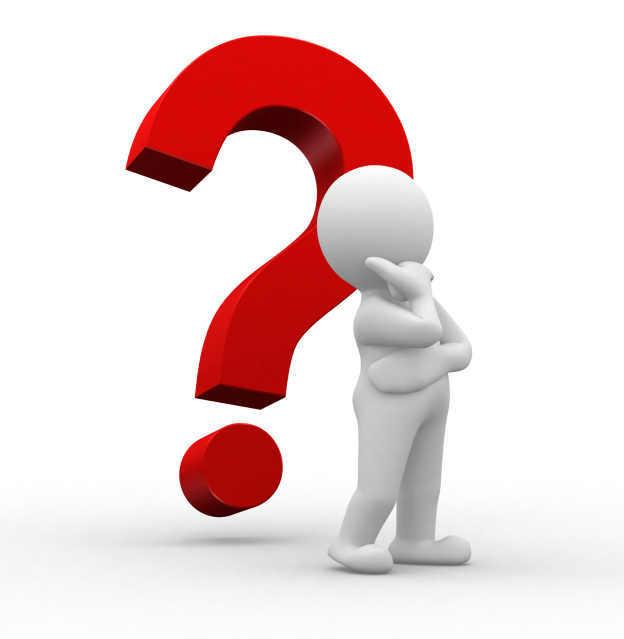 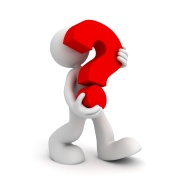 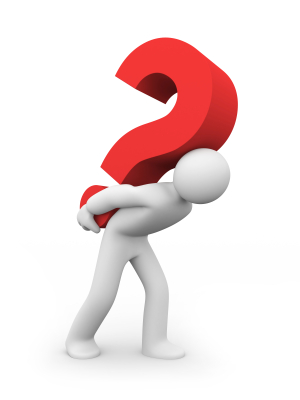 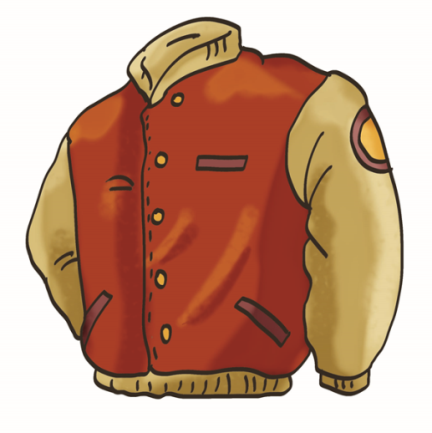 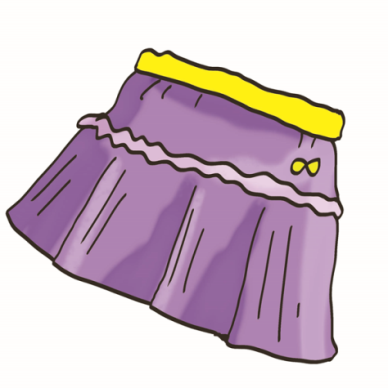 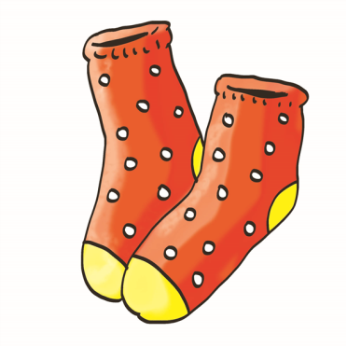 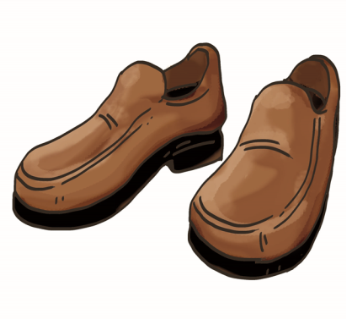 Who WantsTo BeA Millionaire?百萬富翁
Clothing衣物
Hooray!!
Question 1
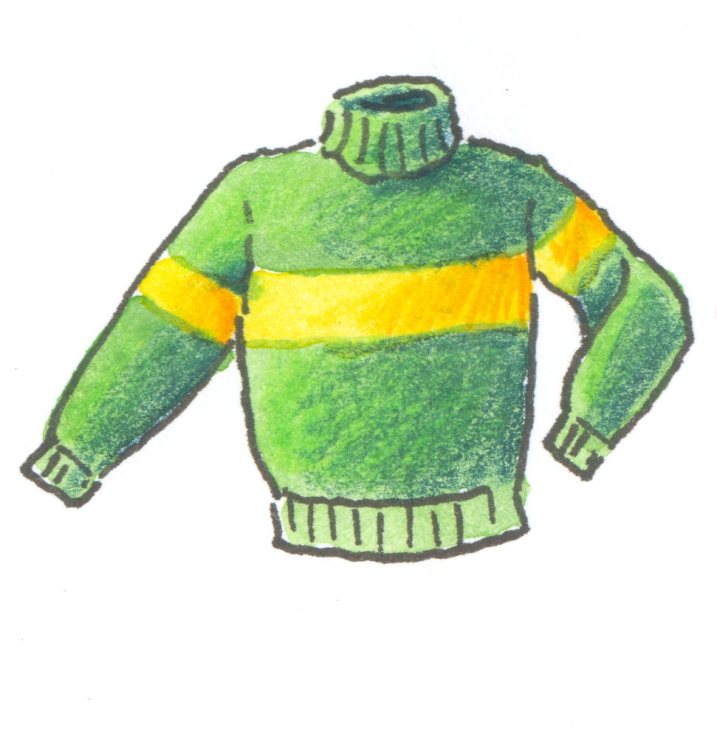 A  scarf
B  pants
C  pullover
D  miniskirt
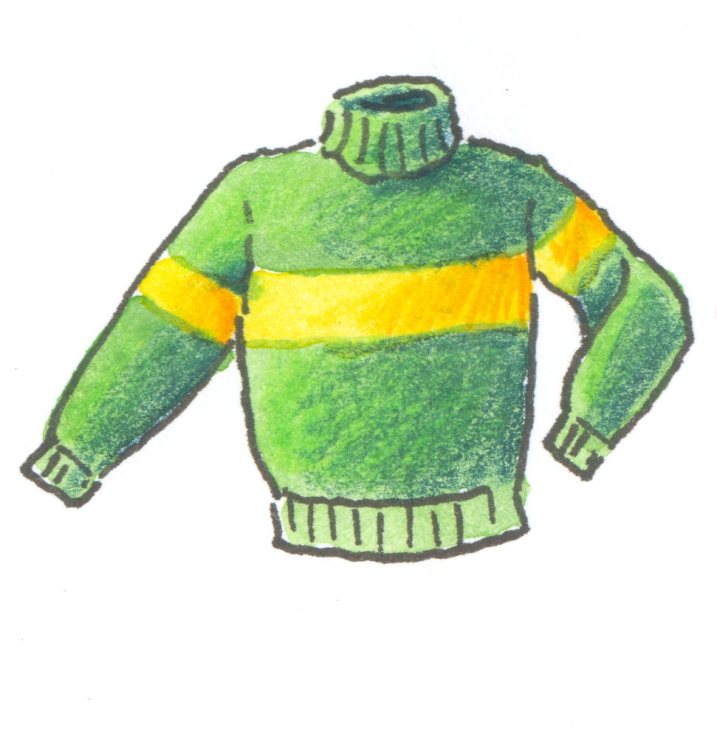 A  scarf (圍巾)
B  pants (褲子)
C  pullover (套頭毛衣)
D  miniskirt (迷你裙)
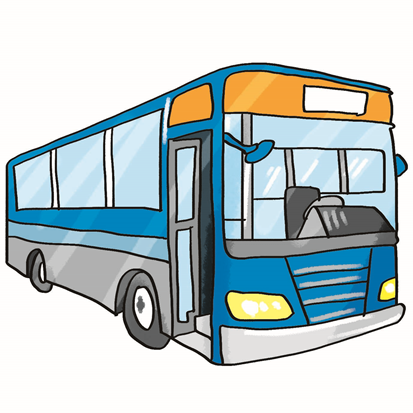 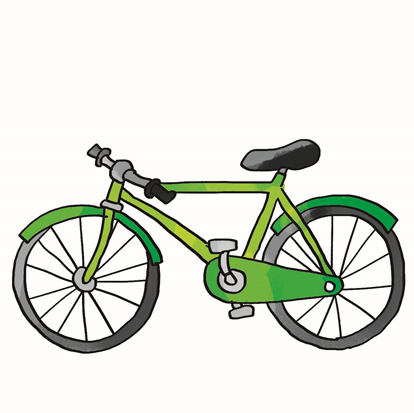 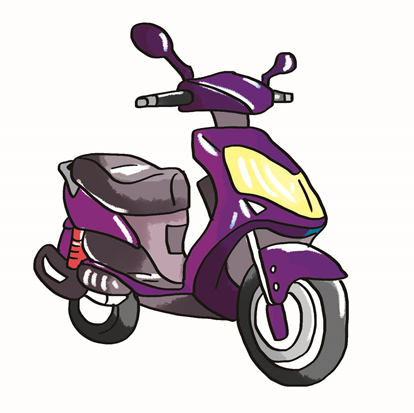 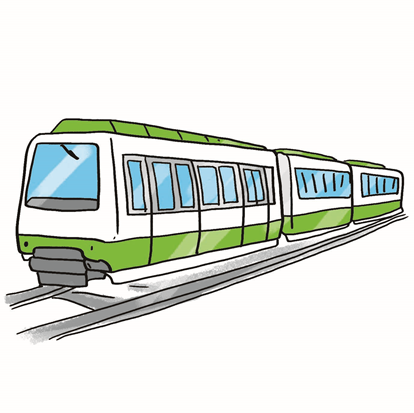 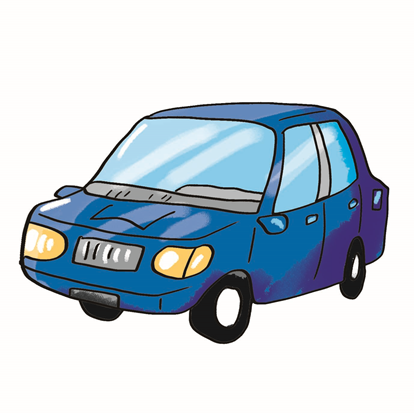 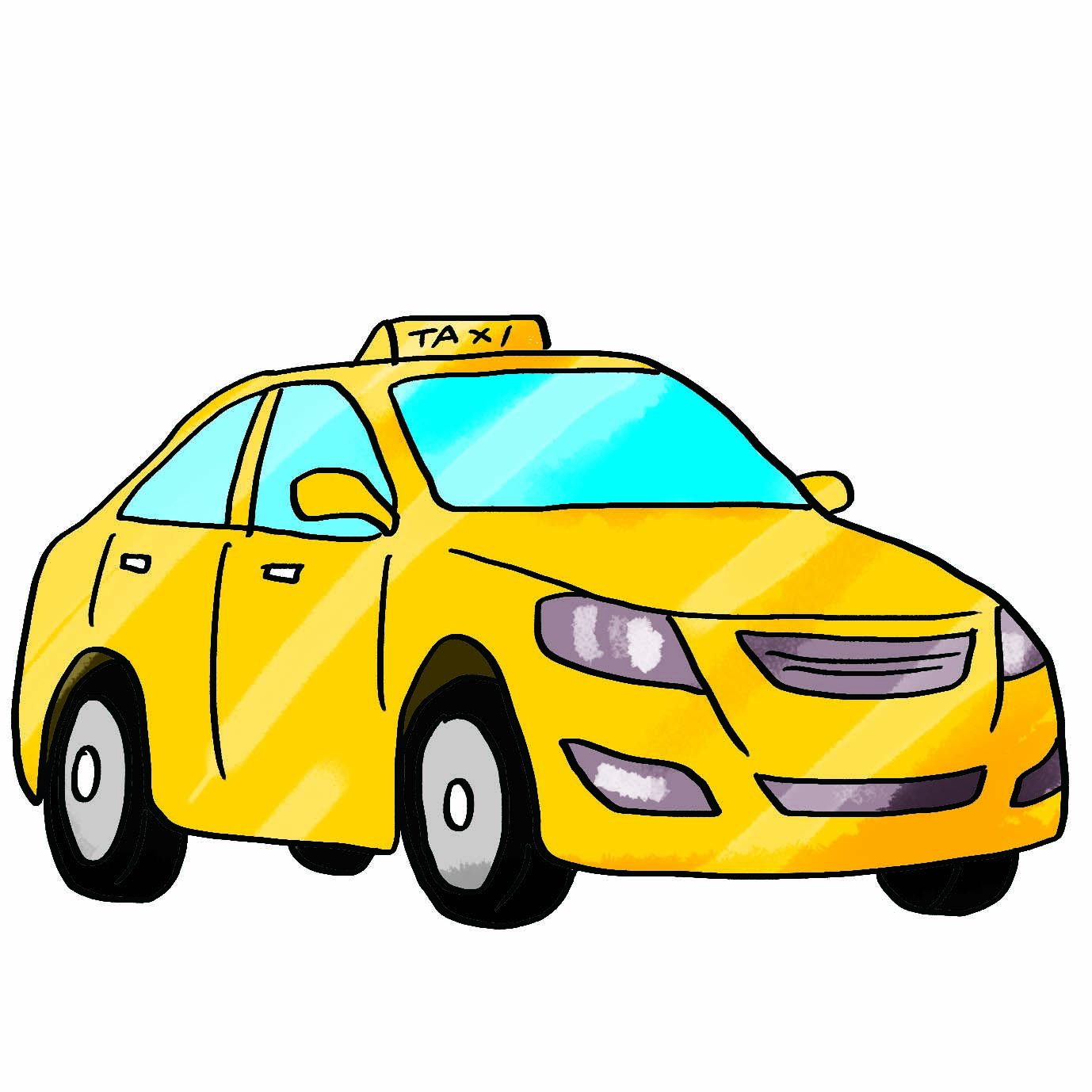 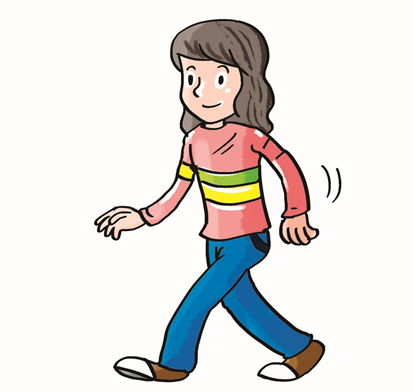 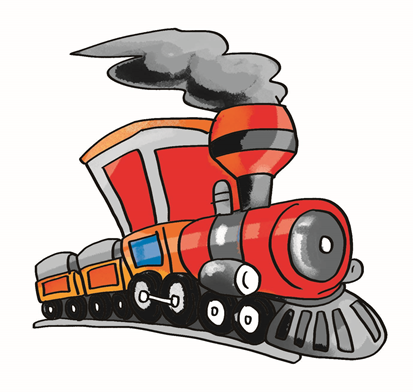 Game Time!
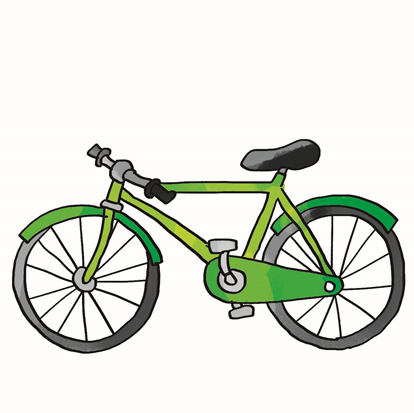 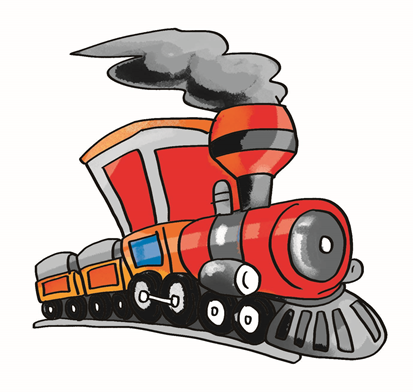 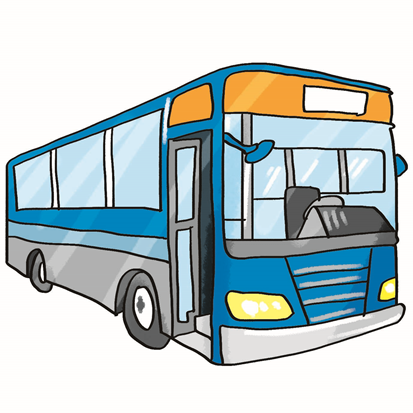 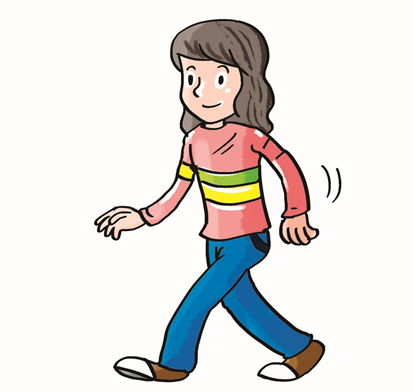 by train
by bus
by bike
on foot
Game Time!
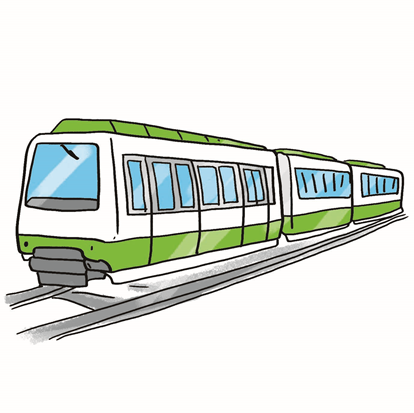 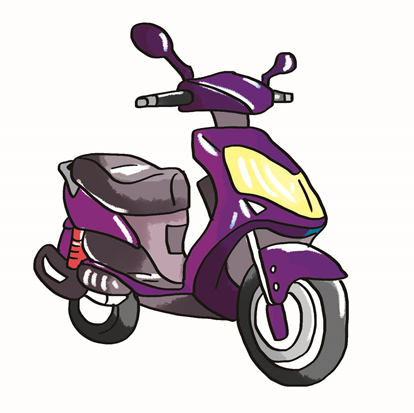 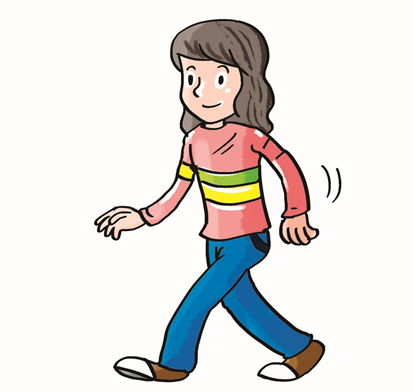 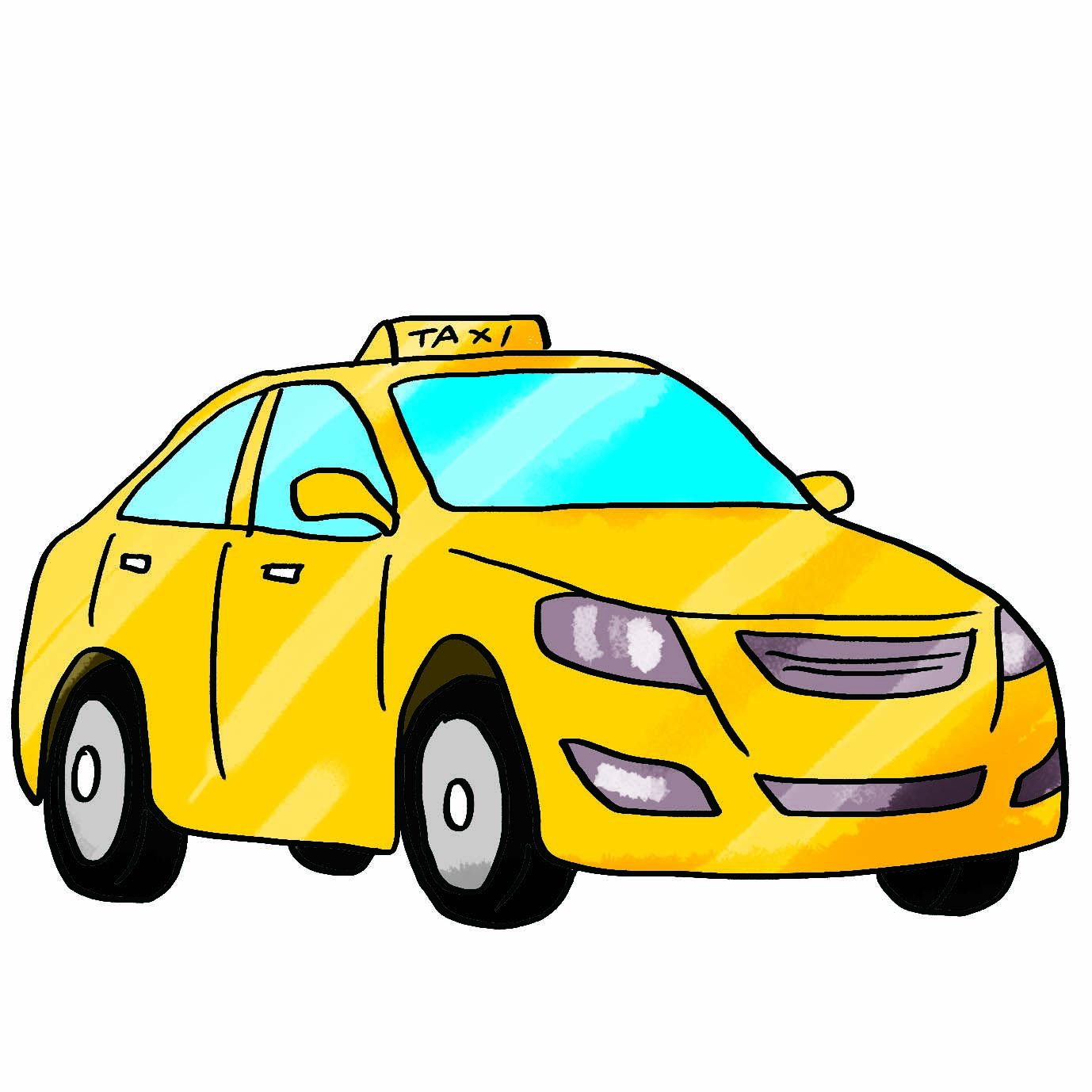 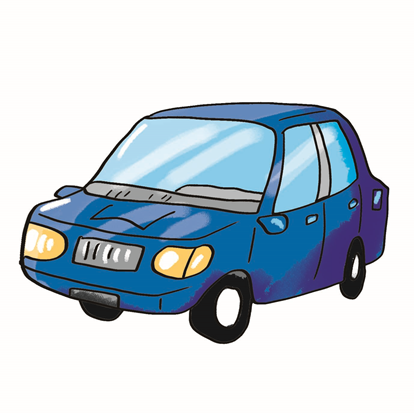 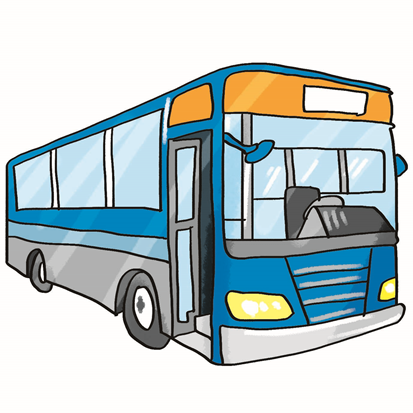 by MRT
by scooter
on foot
by bus
by taxi
by car
The End
Thanks for your listening.